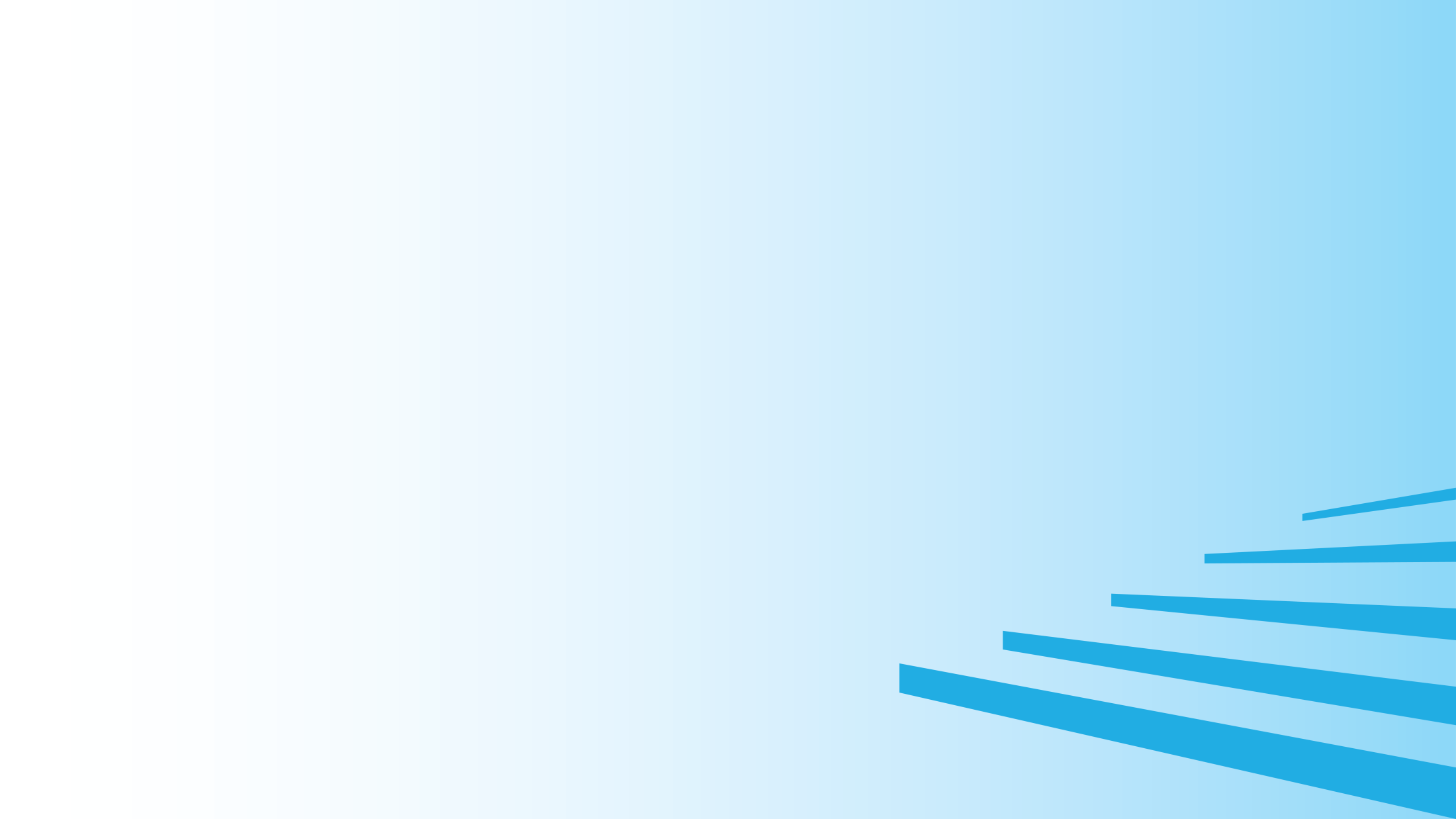 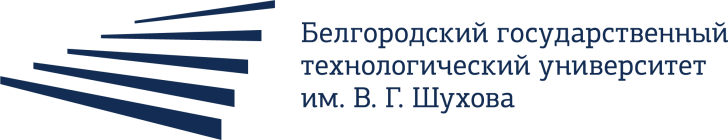 «НАЗВАНИЕ ДОКЛАДА»
Иванов Иван Иванович,
должность
Город, год
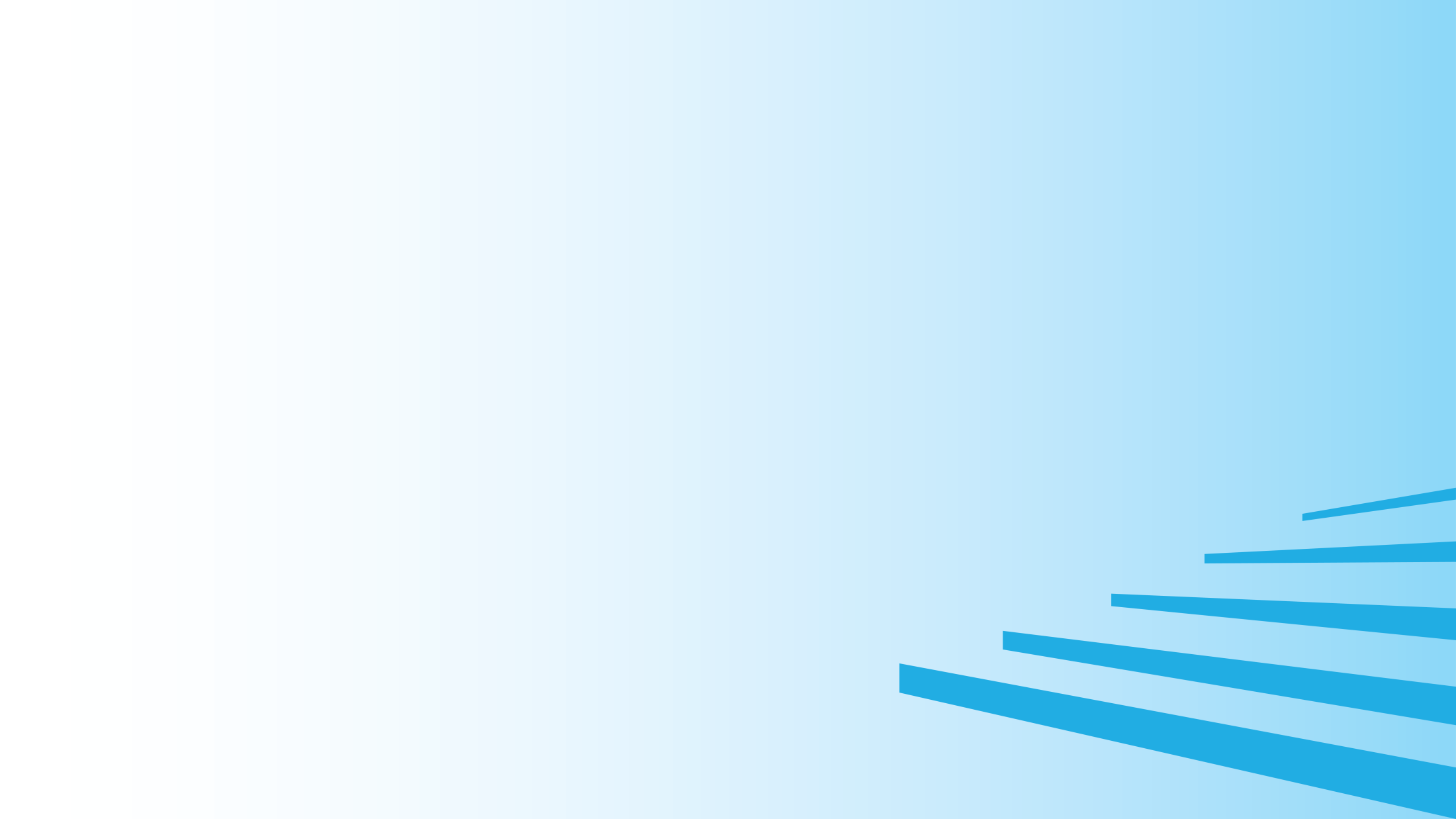 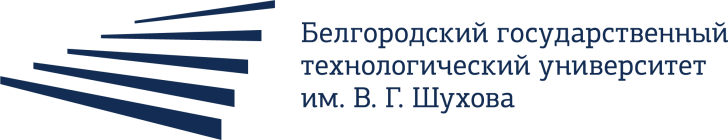 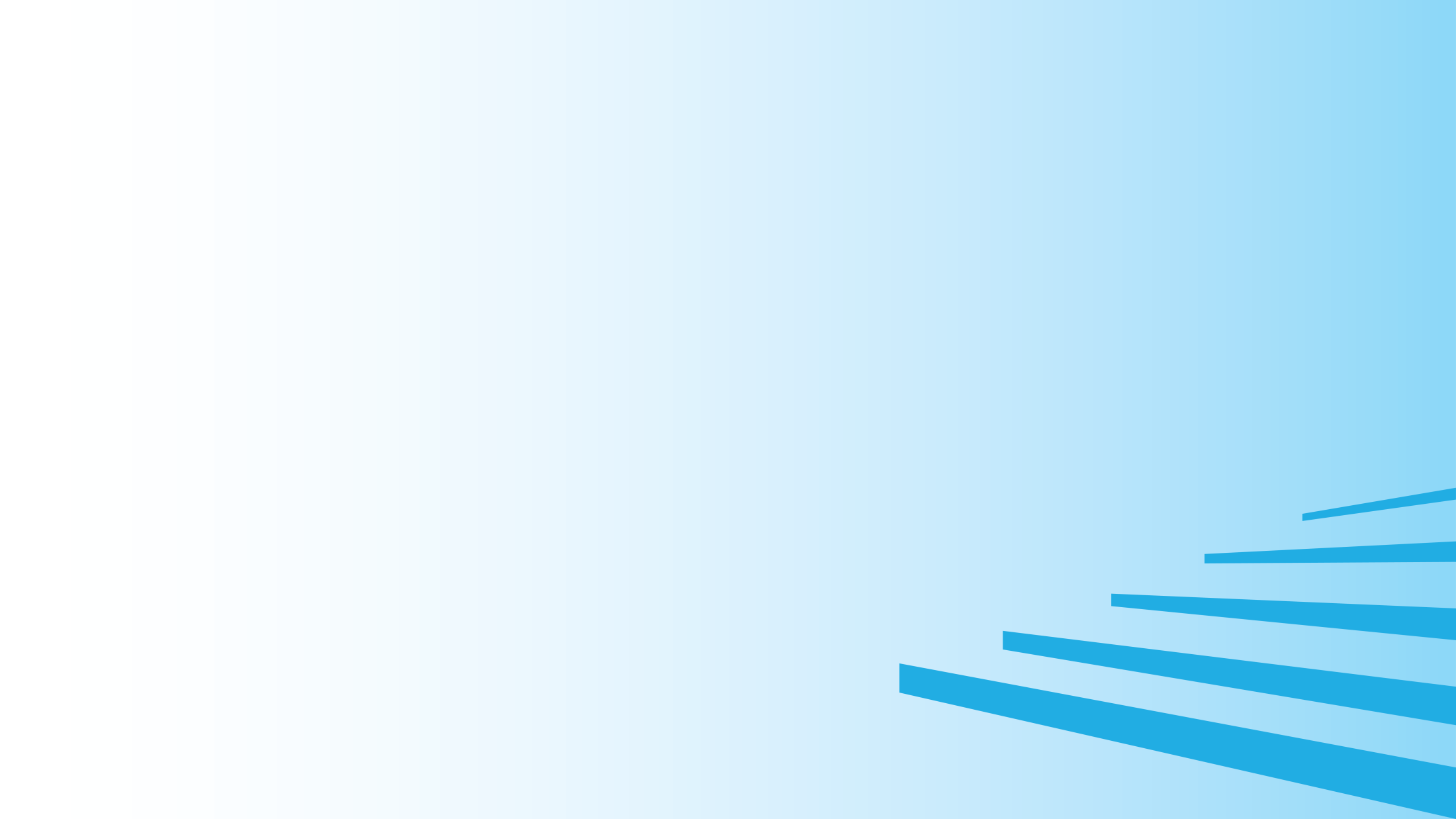 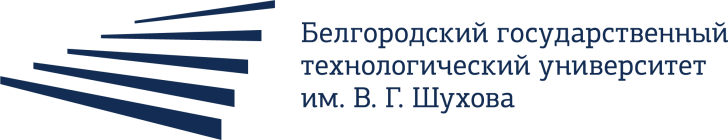 Название таблицы
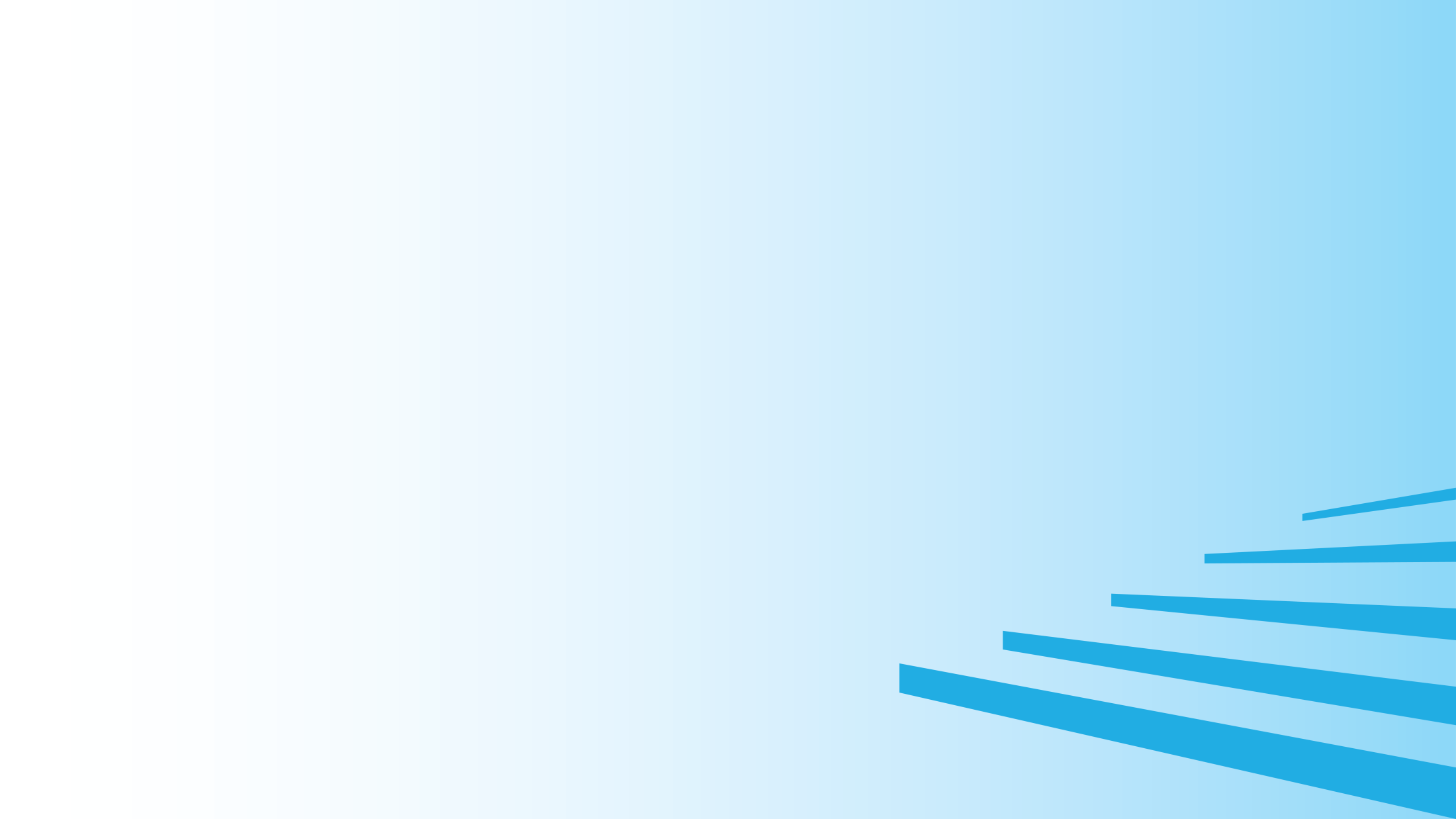 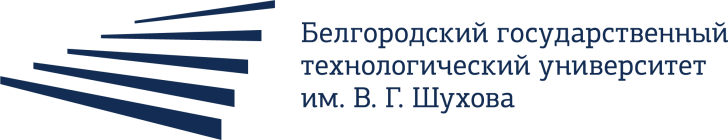 Заголовок списка:
 пункт 1
 пункт 2
 пункт 3
Заголовок списка:
 пункт 1
 пункт 2
 пункт 3
Заголовок списка:
 1.   пункт 1
1.1   подпункт 1
1.2   подпункт 2
 2.   пункт 2
 3.   пункт 3
Заголовок списка:
 а)   пункт 1
 б)   пункт 2
 в)   пункт 3
Заголовок списка:
- пункт 1
- пункт 2
- пункт 3
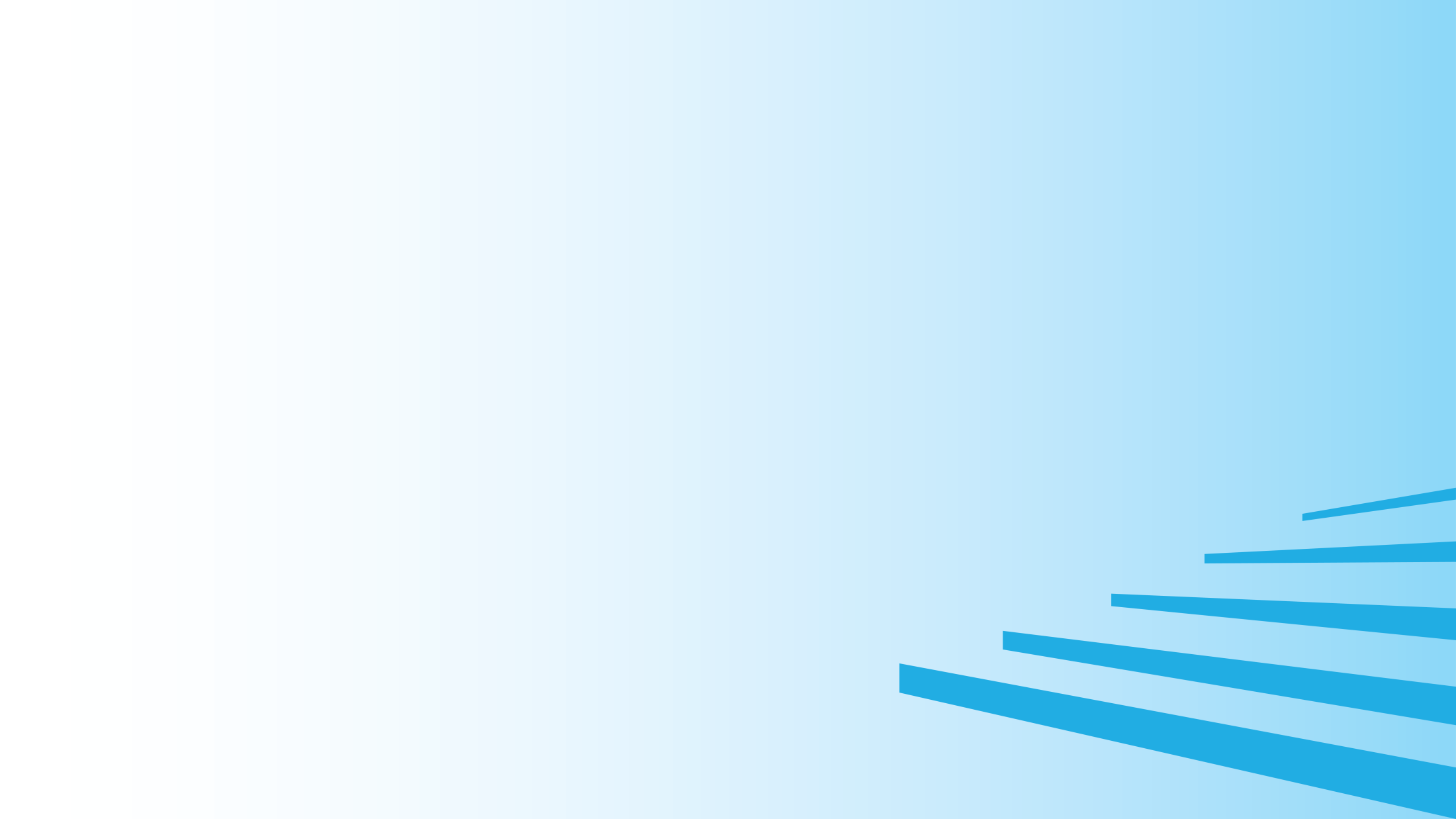 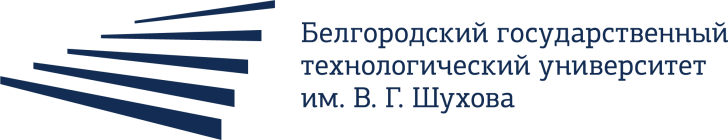 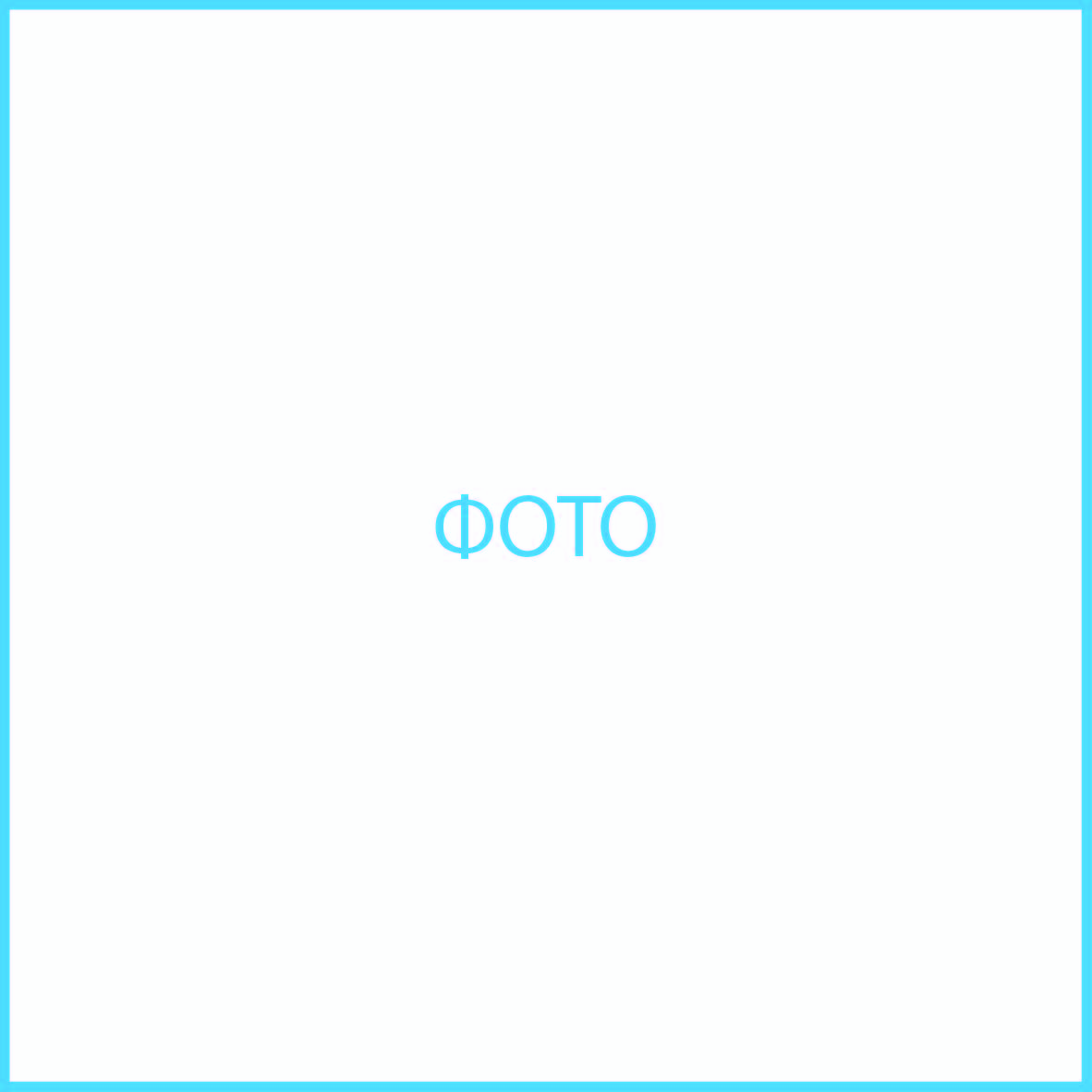 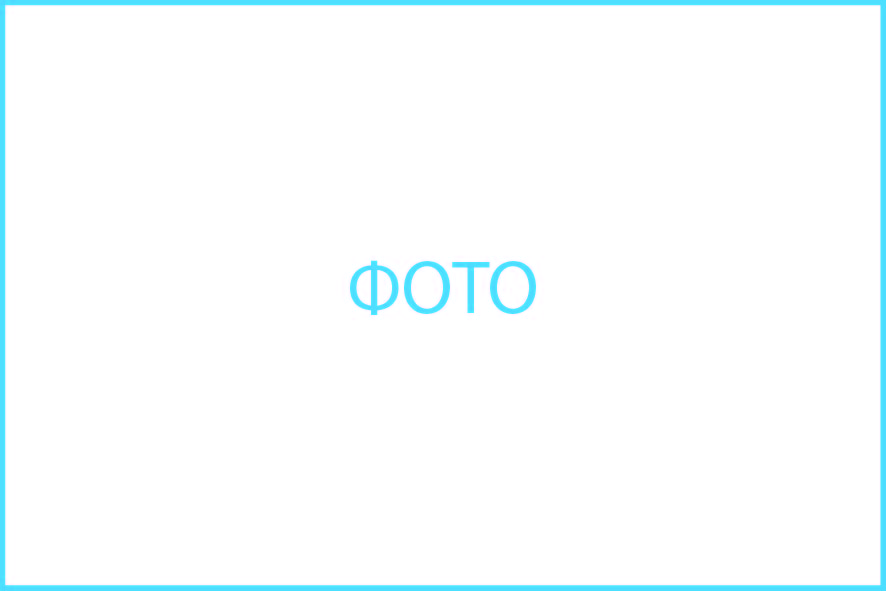 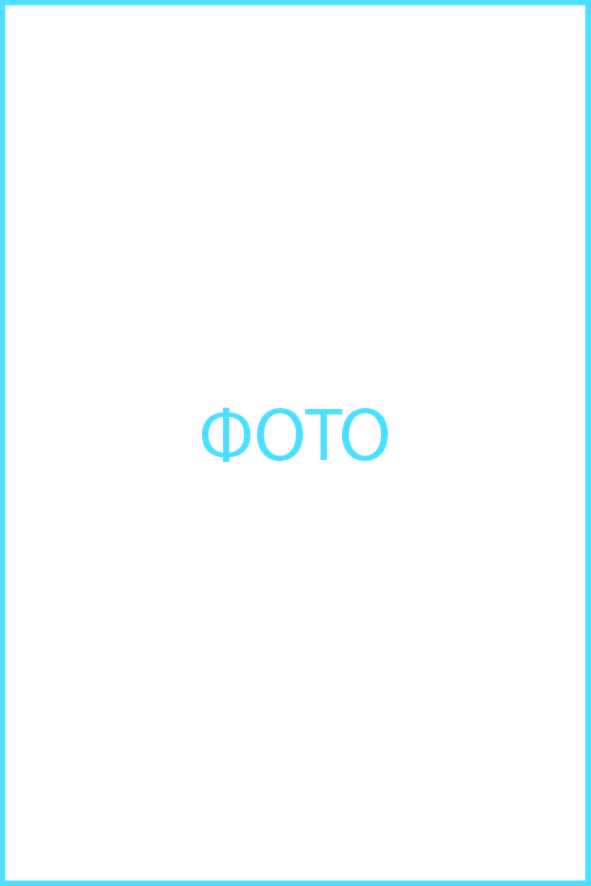 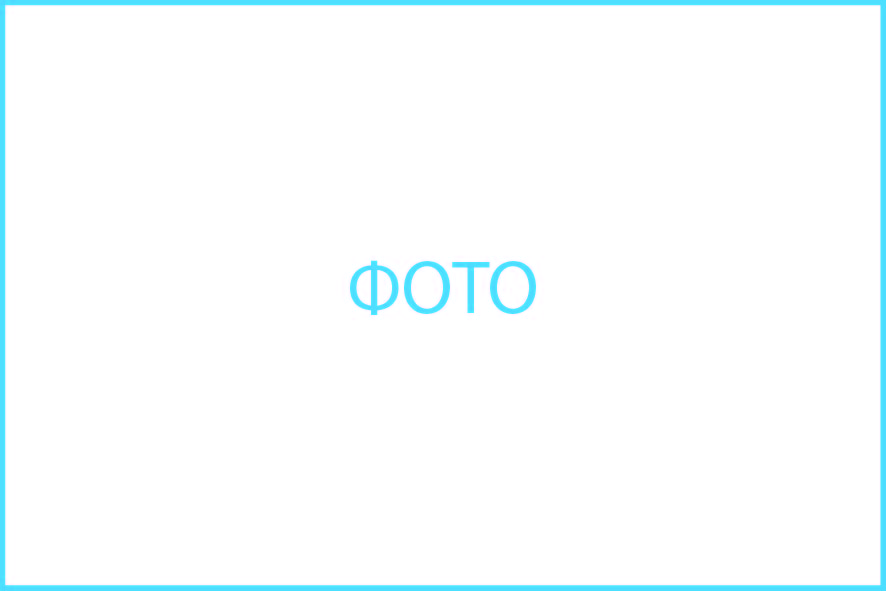 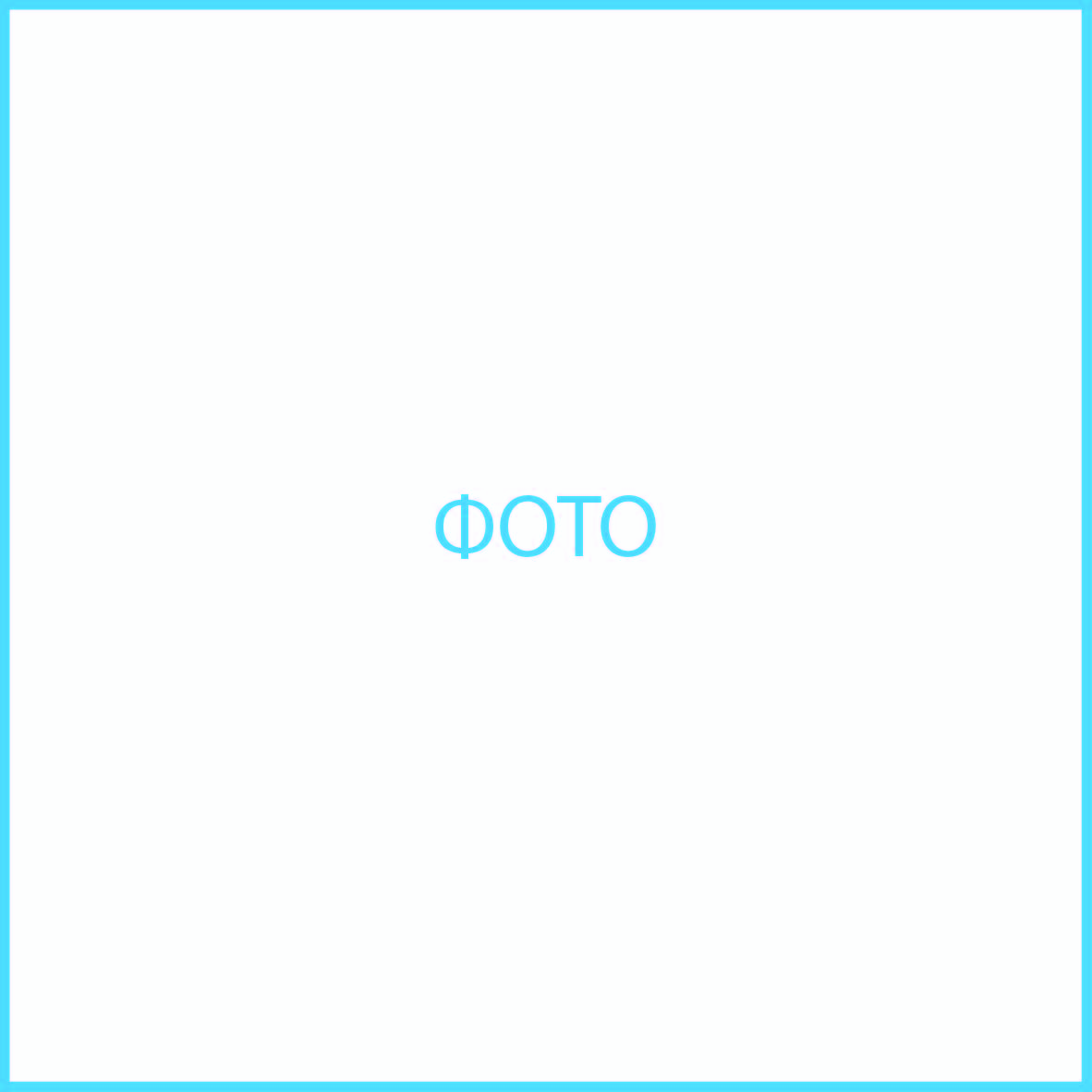 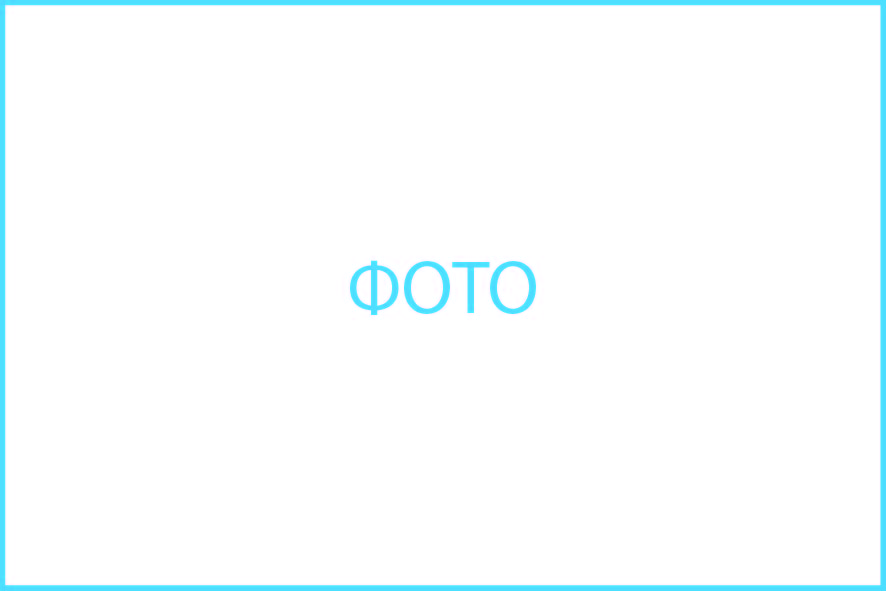 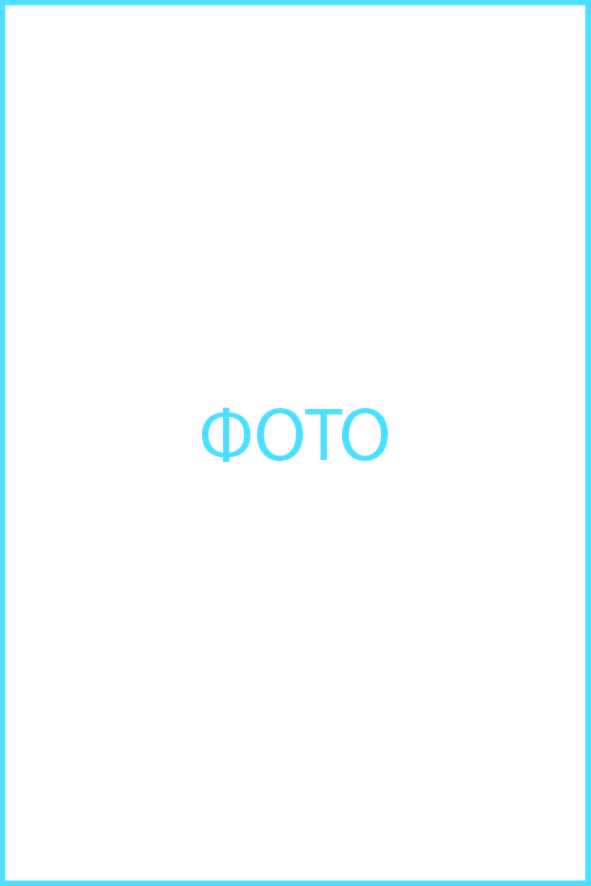 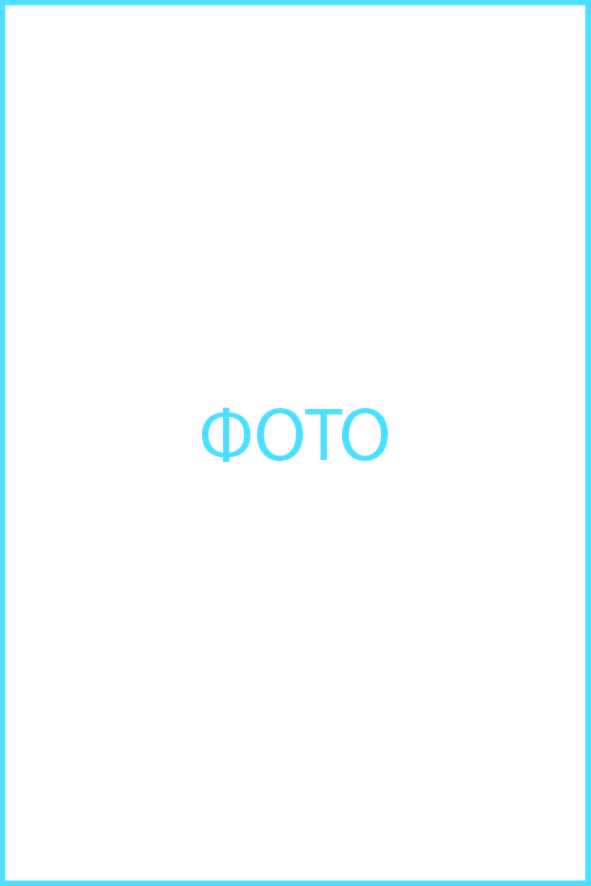 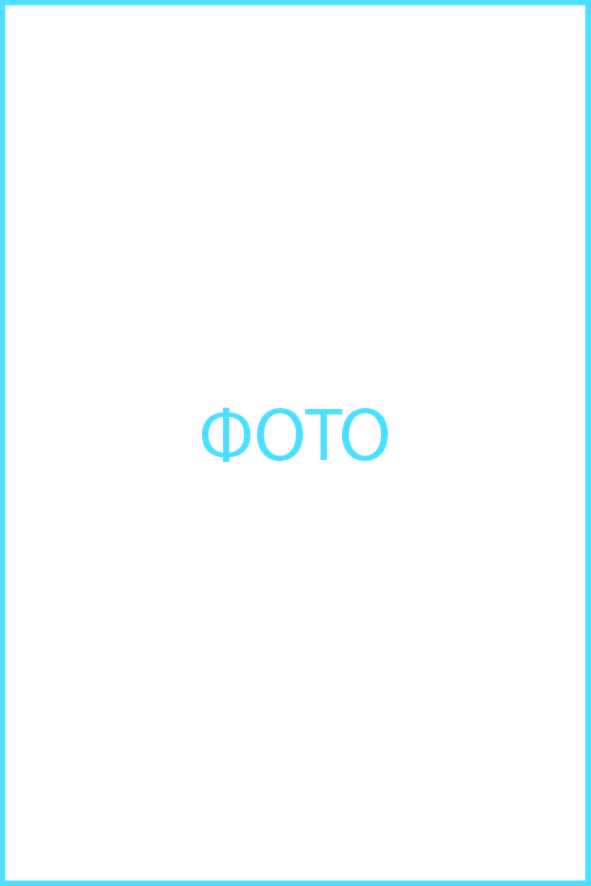 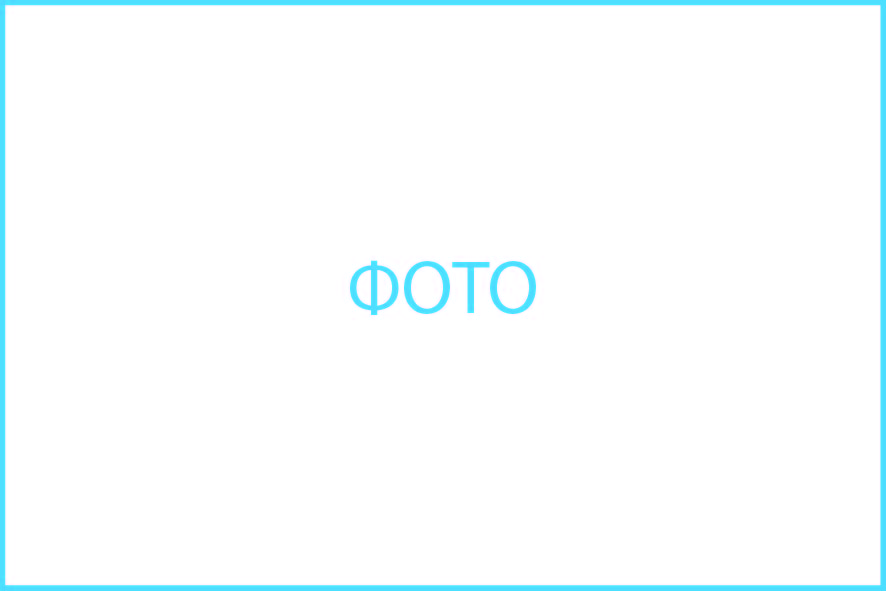 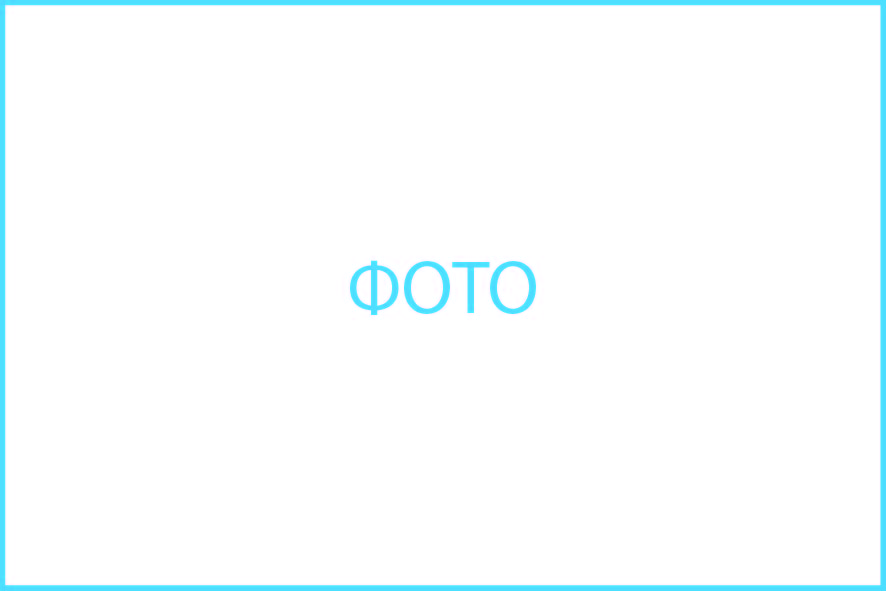 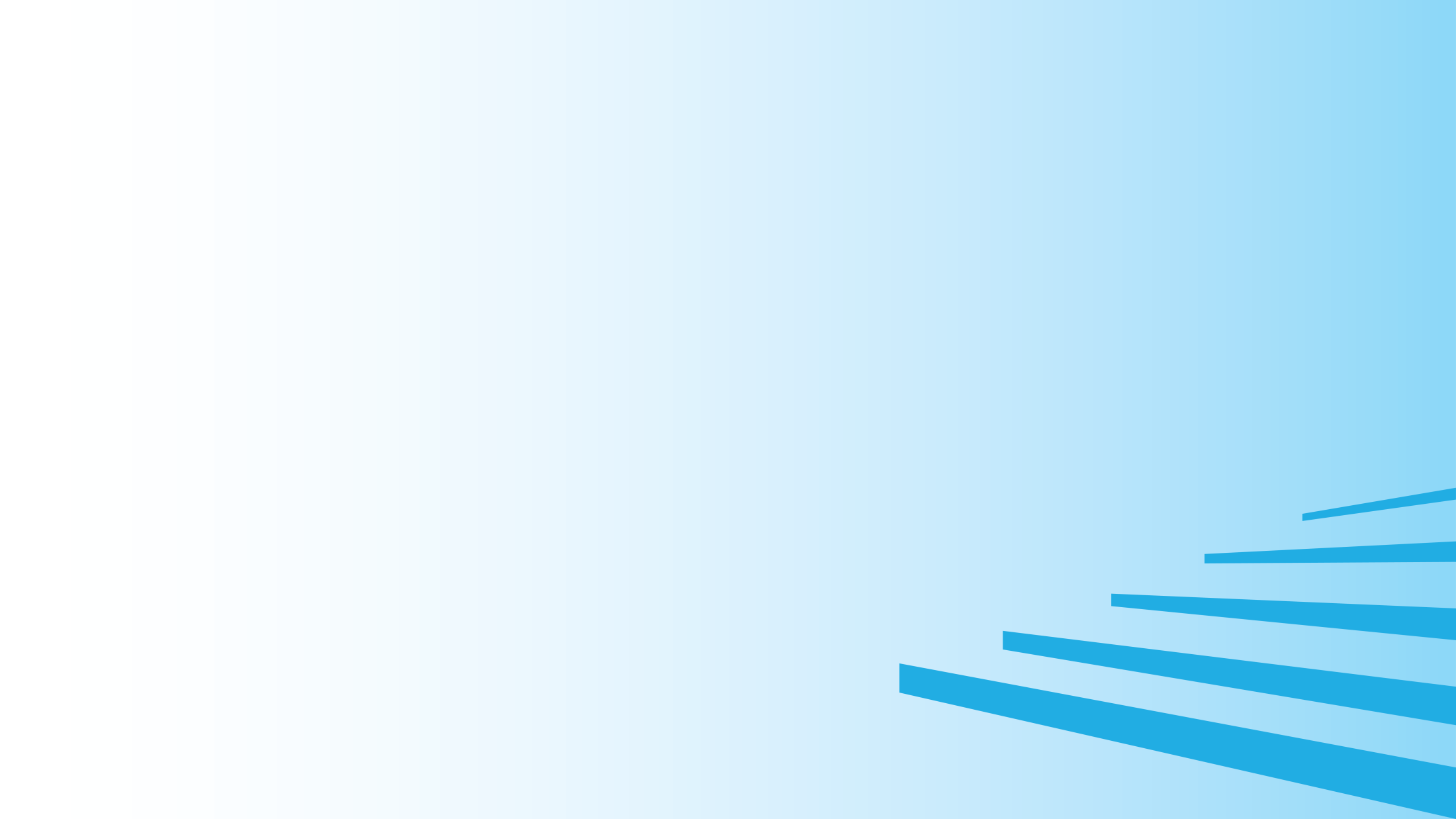 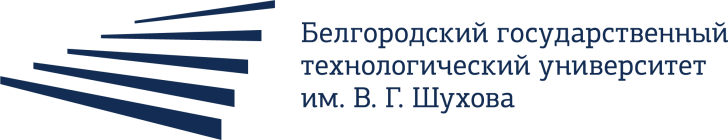 КОНТАКТНАЯ  ИНФОРМАЦИЯ
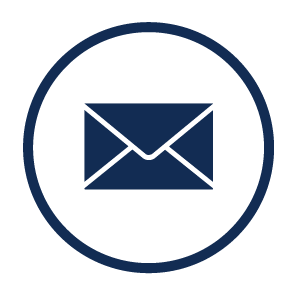 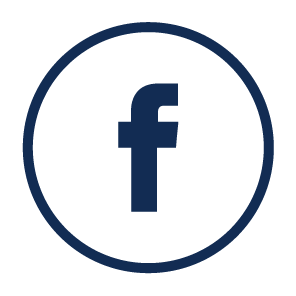 электронная почта
страница в фейсбуке
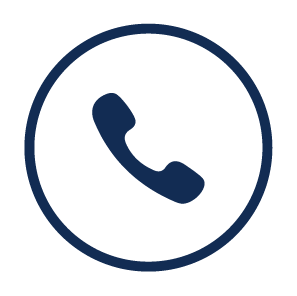 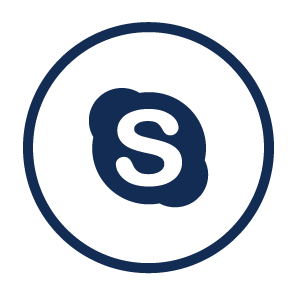 телефон
скайп
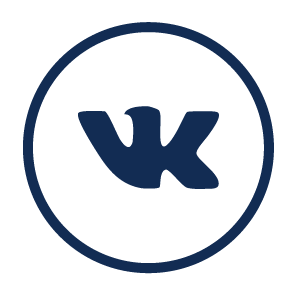 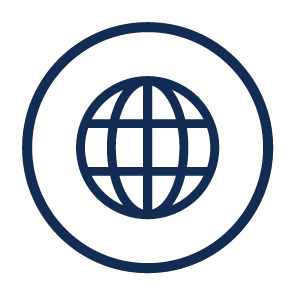 страница вконтакте
сайт
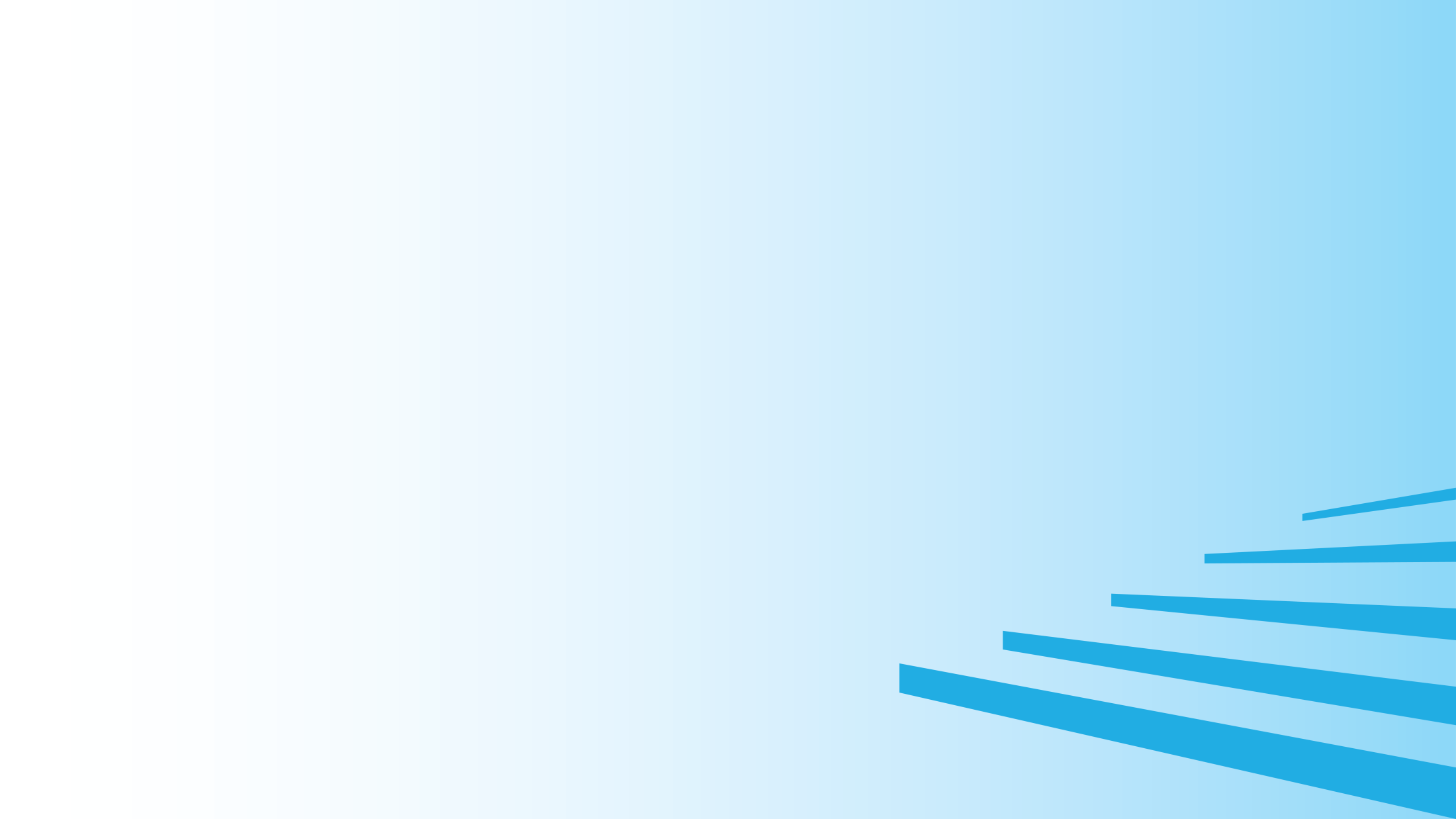 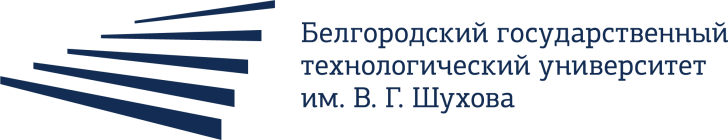 Спасибо за внимание!